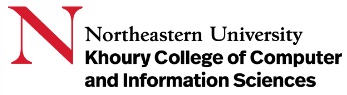 Abstract Query Specification
Tuple Relational Calculus


Martin Schedlbauer, PhD
m.schedlbauer@neu.edu
Topic Overview
01 | Abstract Query Specification
02 | Tuple Relational Calculus
03 | Examples
04 | Relational Algebra vs Relational Calculus
04 | Summary
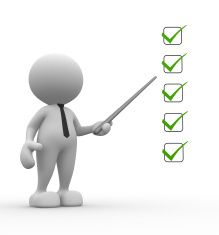 Query Abstraction
Tuple Relational Calculus
2
Topic 1
Motivation
What is Relational Calculus?
Query Abstraction
Tuple Relational Calculus
4
Forms of Relational Calculus
There are two forms of relational calculus:
tuple relational calculus (TRC), and 
domain relational calculus (DRC).
Query Abstraction
Tuple Relational Calculus
5
Forms of Relational Calculus
There are two forms of relational calculus:
tuple relational calculus (TRC), and 
domain relational calculus (DRC). 

In tuple relational calculus, the set specification ranges over tuples from a specified relation.
Relational calculus is based on first order predicate logic.
Query Abstraction
Tuple Relational Calculus
6
Topic 2
Tuple Relational Calculus
Tuple Relational Calculus Expressions
The TRC is based on tuple variables, which take tuples of a specific relation as its values. 
A simple TRC query is of the form { t : P(t) }    or    { t | P(t) } where, t is a tuple variable and P(t) is a condition or formula for defining which tuples should be selected from a relation. 
The resultant relation of this query is the set of all tuples t for which the condition P(t) evaluates to true.
Query Abstraction
Tuple Relational Calculus
8
Example
book (isbn, title, price, author)
Retrieve all books having price greater than $50.
{t : book(t) ∧ t.price > 50}
The “query” is a specification of a set using set generating syntax. It defines the properties of the resultant relation. 

t is a tuple variable that binds to all tuples that match the specification.
Query Abstraction
Tuple Relational Calculus
9
Example: Select Attributes
book (isbn, title, price, author)
Retrieve the title and price of all books having price greater than $10
{t.title, t.price : book(t) ∧ t.price > 10}
What is the equivalent query in relational algebra and in SQL?
Query Abstraction
Tuple Relational Calculus
10
Example: Select Attributes
book (isbn, title, price, author)
Retrieve the title and price of all books having price greater than $10
{t.title, t.price : book(t) ∧ t.price > 10}
What is the equivalent query in relational algebra and in SQL?
Relational Algebra
Πt.title,t.price (σt.price>10 (ρt (book)))
SELECT t.title, t.price 
   FROM book AS t  WHERE t.price > 10;
SQL
Query Abstraction
Tuple Relational Calculus
11
Expressions and Formulas
A general expression in the tuple relational calculus consists of a tuple variable t and a formula P(t). 
A formula consists of one or more tuple variables and is composed of atoms.
atom
{t : book(t) ∧ t.price > 10}
formula
tuple variable
Query Abstraction
Tuple Relational Calculus
12
Logical Operators
Logical (or Boolean) operators are used to build atoms that evaluate to either TRUE or FALSE. These, in turn, are grouped into logical expressions which also have a truth value.
Query Abstraction
Tuple Relational Calculus
13
Rules for Building Formulas
An atom is a formula.
If F is a formula, then so is ¬F.
If F1 and F2 are formulae, then so are F1 ∧ F2, F1 ∨ F2 and F1 ⇒ F2, where F1 ⇒ F2 is also equivalent to (¬(F1) ∨ F2). 
If F is a formula, then so is ∃t(F), where t is a tuple variable.
If F is a formula, then so is ∀t(F), where t is a tuple variable.
Query Abstraction
Tuple Relational Calculus
14
Bound vs Free Tuple Variables
A tuple variable t is said to be bound, if it is quantified, i.e., it appears in either a (∃t) or a (∀t) clause, otherwise, it is said to be free.
Query Abstraction
Tuple Relational Calculus
15
Transforming Quantifiers
An expression containing a universal quantifier ∀ can be transformed into an equivalent expression containing an existential quantifier ∃, ∄, ∃! and vice versa:
Replace one type of quantifier with the other and precede the quantifier by ¬
Replace ∧ with ∨ operator and vice versa. 
Negate formula with ¬
Query Abstraction
Tuple Relational Calculus
16
Transformation Examples
(∃T)(F) ≡ ¬(∀T)(¬F) 
(∀T)(F) ≡ ¬(∃T)(¬F) 
(∃T)(F1 ∧ F2) ≡ ¬(∀T)(¬ F1 ∨ ¬ F2) 
(∀T)(F1 ∨ F2) ≡ ¬(∃T)(¬ F1 ∧ ¬ F2) 
(∃T)(¬ F1 ∨ ¬ F2) ≡ ¬(∀T)(F1 ∧ F2) 
(∀T)(¬ F1 ∧ ¬ F2) ≡ ¬(∃T)(F1 ∨ F2)
Query Abstraction
Tuple Relational Calculus
17
Topic 3
Examples
Relational Schema for Examples
authors (aid, aname, city, phone, email)
books (isbn, title, price, category, page_count, pid)
publishers (pid, pname, address, phone, url)
authorships (aid, isbn)
Query Abstraction
Tuple Relational Calculus
19
Example I: Simple Query with Projection
Retrieve city, phone, and email of the author whose name is Brett Lantz.
{t.city, t.phone, t.email : authors(t) ∧ t.aname = “Brett Lantz”}
{t.city, t.phone, t.email | (t ∈ authors) ∧ (t.aname = “Brett Lantz”)}
Query Abstraction
Tuple Relational Calculus
20
Example II: Compound Queries
Retrieve the title and price of all textbooks with more than 1000 pages.
{b.title, b.price : books(b) ∧ b.category = “Textbook” ∧ b.page_count > 1000}
Query Abstraction
Tuple Relational Calculus
21
Example III: Join
Retrieve name and phone of publishers that publish textbooks.
{t.pname, t.phone : publishers(t) ∧ 
                                 (∃b)(books(b) ∧ b.pid = t.pid ∧ b.category = “Textbook”)}
Query Abstraction
Tuple Relational Calculus
22
Example IV: Join
Retrieve name of the author and the category of the book “SQL”.
{a.aname, b.category : authors(a) ∧ books(b) ∧ b.title = “SQL” ∧ 
                                      ((∃p)(authorships(p) ∧ a.aid = p.aid ∧ 
                                               p.isbn = b.isbn))}
Query Abstraction
Tuple Relational Calculus
23
Example V: Multi-Join
Retrieve title, price, author name for all books published by “Packt”.
{b.title, b.price, a.aname : books(b) ∧ authors(a) ∧ 
                                           ((∃p) (∃r) (publishers(p) ∧ authorships(r) ∧ 
                                                            b.isbn = r.isbn ∧ 
                                                            r.aid = a.aid ∧ 
                                                            b.pid = p.pid ∧ 
                                                            p.pname = “Packt”))}
Query Abstraction
Tuple Relational Calculus
24
Example VI: Non-Existence
Retrieve name and address of publishers who have not published any books.
{p.pname, p.address : publishers(p) ∧ (¬(∃b)(books(b) ∧ p.pid = b.pid))}
{p.pname, p.address : publishers(p) ∧ ((∀b)(¬(books(b)) ∨ ¬(p.pid = b.pid)))}
Query Abstraction
Tuple Relational Calculus
25
Careful: Safe vs Unsafe Expressions
An expression containing a universal quantifier, or an existential quantifier or a negation may lead to a resultant relation with infinite numbers of tuples:      {b : ¬books(b)}
This expression is syntactically correct but refers to all tuples that do not belong to the books relation, which, of course, is infinite. 
These types of expressions are known as unsafe expressions. 
A safe expression is an expression which results in a relation with finite number of tuples.
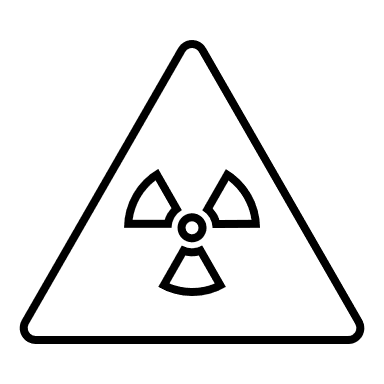 Query Abstraction
Tuple Relational Calculus
26
Topic 4
Relational Algebra vs Relational Calculus
Relational Algebra vs Relational Calculus
Query Abstraction
Tuple Relational Calculus
28
Relational Schema for Examples
authors (aid, aname, city, phone, email)
books (isbn, title, price, category, page_count, pid)
publishers (pid, pname, address, phone, url)
authorships (aid, isbn)
Query Abstraction
Tuple Relational Calculus
29
Express in Relational Algebra
Retrieve city, phone, and email of the author whose name is Brett Lantz.
{t.city, t.phone, t.url : authors(t) ∧ t.aname = “Brett Lantz”}
{t.city, t.phone, t.url | (t ∈ authors) ∧ (t.aname = “Brett Lantz”)}
Query Abstraction
Tuple Relational Calculus
30
Express in Relational Algebra
Retrieve the title and price of all textbooks with more than 1000 pages.
{b.title, b.price : books(b) ∧ b.category = “Textbook” ∧ b.page_count > 1000}
Query Abstraction
Tuple Relational Calculus
31
Express in Relational Algebra
Retrieve name and phone of publishers that publish textbooks.
{t.pname, t.phone : publishers(t) ∧ 
                                 (∃b)(books(b) ∧ b.pid = t.pid ∧ b.category = “Textbook”)}
Query Abstraction
Tuple Relational Calculus
32
Express in Relational Algebra and SQL
Retrieve name of the author and the category of the book “SQL”.
{a.aname, b.category : authors(a) ∧ books(b) ∧ b.title = “SQL” ∧ 
                                      ((∃P)(authorships(p) ∧ a.aid = p.aid ∧ 
                                               p.isbn = b.isbn))}
Query Abstraction
Tuple Relational Calculus
33
Express in Relational Algebra and SQL
Retrieve title, price, author name for all books published by “Packt”.
{b.title, b.price, a.aname : books(b) ∧ authors(a) ∧ 
                                           ((∃p) (∃r) (publishers(p) ∧ authorships(r) ∧ 
                                                            b.isbn =r.isbn ∧ 
                                                            r.aid = a.aid ∧ 
                                                            b.pid = p.pid ∧ 
                                                            p.pname = “Packt”))}
Query Abstraction
Tuple Relational Calculus
34
Express in Relational Algebra and SQL
Retrieve name and address of publishers who have not published any books.
{p.pname, p.address : publishers(p) ∧ (¬(∃b)(books(b) ∧ p.pid = b.pid))}
{p.pname, p.address : publishers(p) ∧ ((∀b)(¬(books(b)) ∨ ¬(p.pid = b.pid)))}
Query Abstraction
Tuple Relational Calculus
35
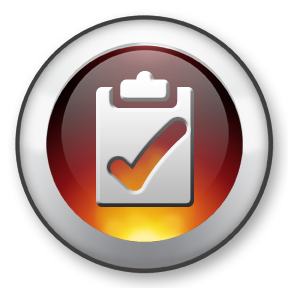 Summary, Review, & Questions…
Query Abstraction
Tuple Relational Calculus
36
Parting Thoughts…
The foregoing lesson may have appeared to many to have been “academic” and “theoretical”… but this is important for graduate studies…
This is what distinguishes education from skills training...
A University is a place where you learn, and you acquire an education – unlike a trade school or bootcamp where you learn a skill... 
Education helps you learn future concepts and learn how to learn – it builds knowledge structures...
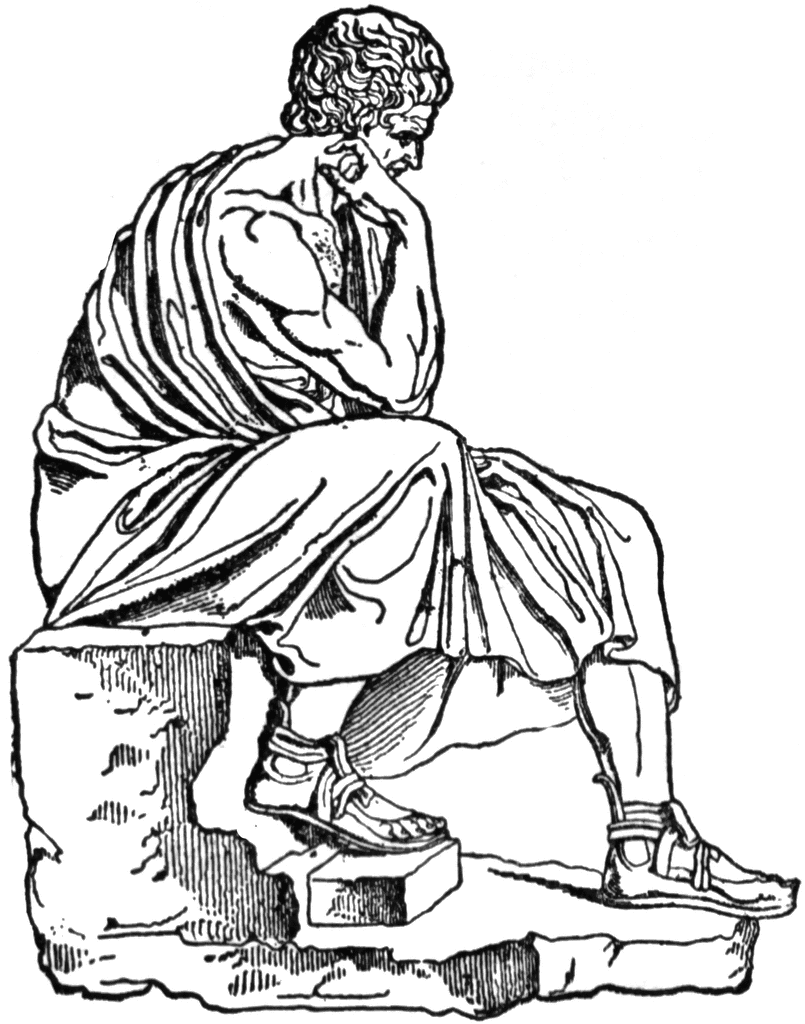 Query Abstraction
Tuple Relational Calculus
37